“ÁREA DE UN CUBO”
Profesora: Tamara Burgos.
¿Qué es ÁREA?
ES LA MEDIDA DE LA REGIÓN O SUPERFICIE ENCERRADA POR LOS LADOS DE UNA FIGURA.
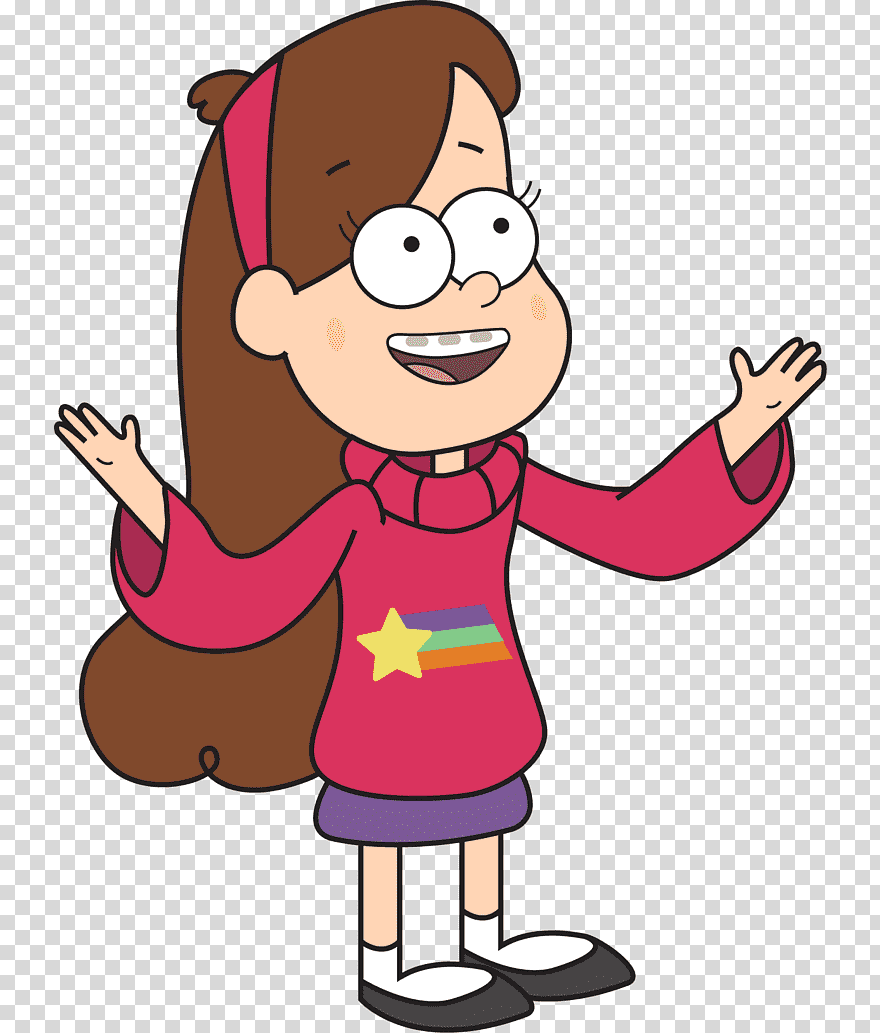 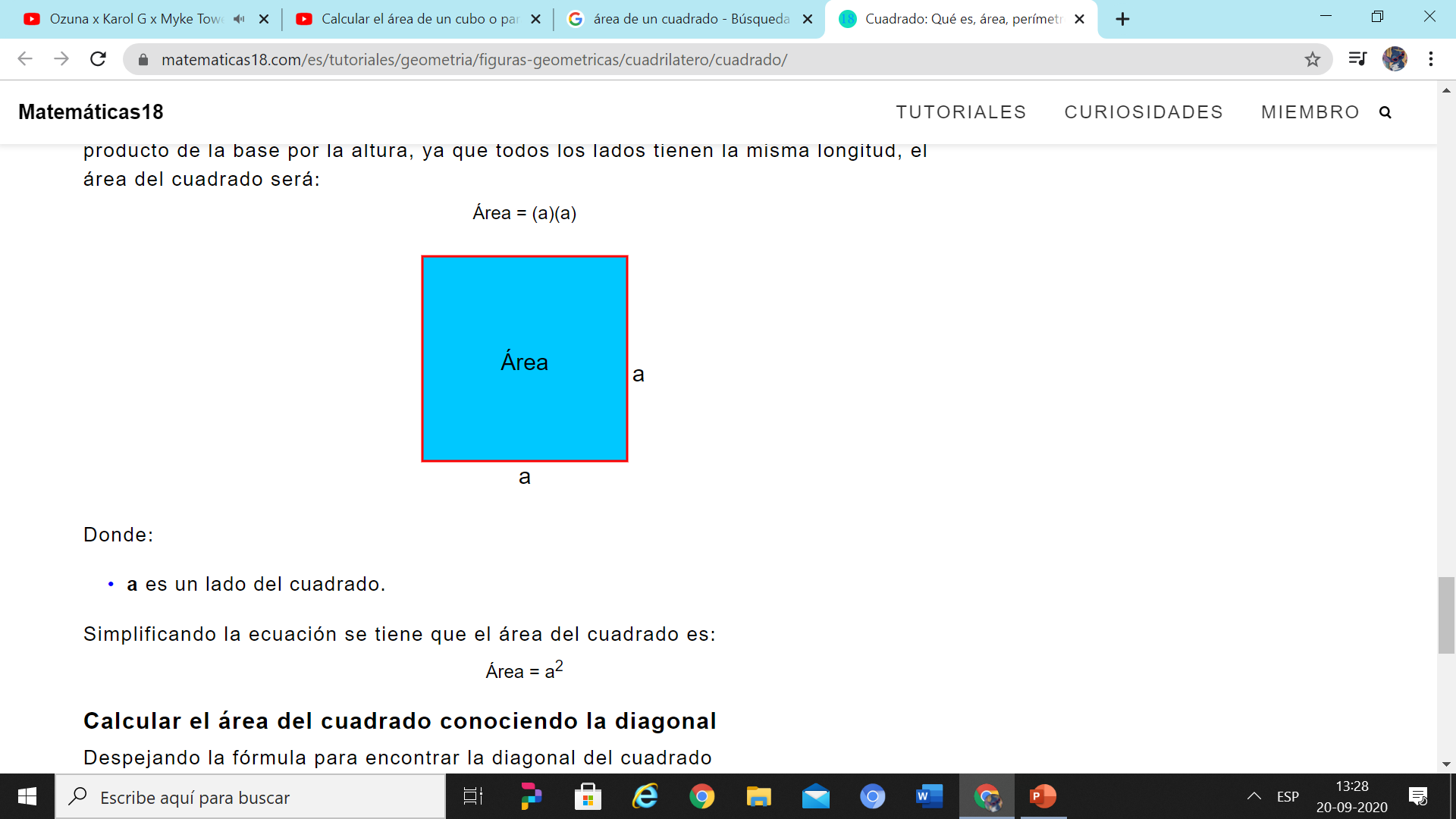 ¿QUÉ ES UN CUBO?
Es un poliedro regular de 6 caras cuadradas.
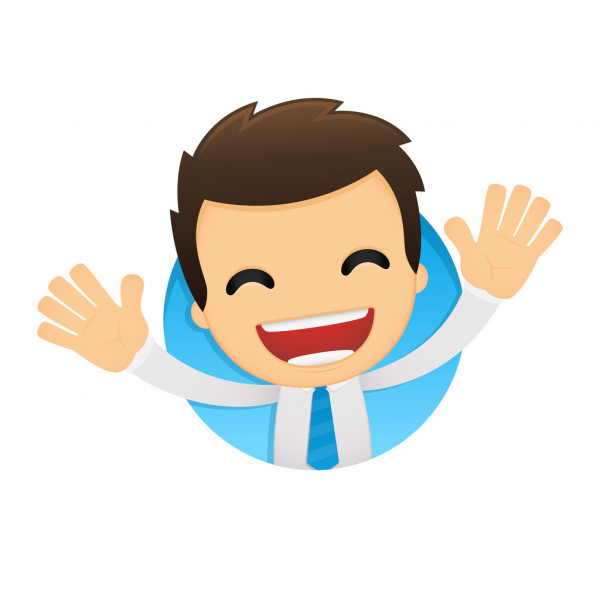 Un cuadrado es un polígono de 4 lados iguales.
PARA CALCULAR EL ÁREA DE UN CUADRADO:
8 Cm
Fórmula: L X L
Área:8 X 8 = 64 CM2
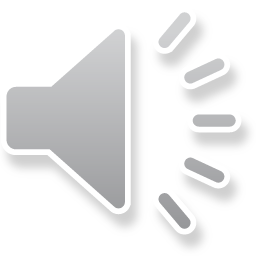 PARA CALCULAR EL ÁREA DE UN CUBO:
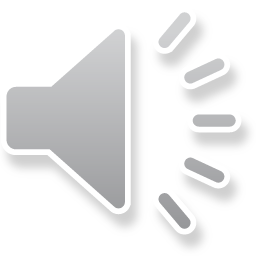 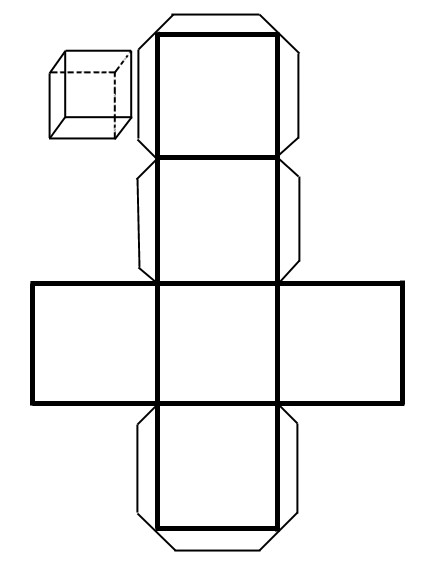 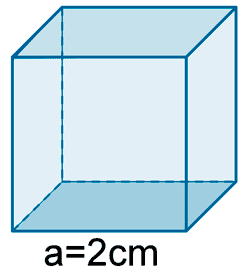 =  L X L
    2 X 2
           4 cm2
4 X 6 = 24 cm2
Respuesta: El área total del cubo es de 24 cm2
Según lo señalado anteriormente realiza los siguientes ejercicios en tu cuaderno:
CALCULA EL ÁREA:
DESARROLLO:
10 cm
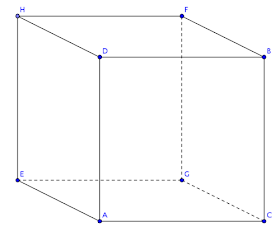 CALCULA EL ÁREA:
DESARROLLO:
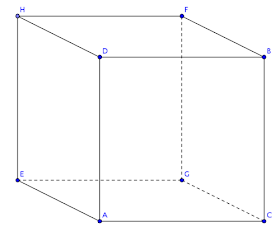 6 cm